Graeme BallDundee Microscopy Image Analyst
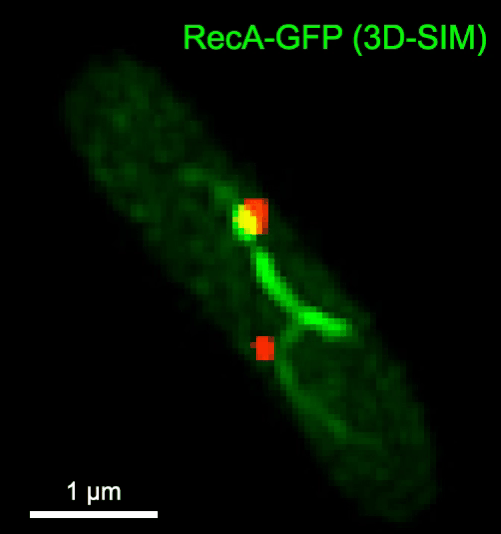 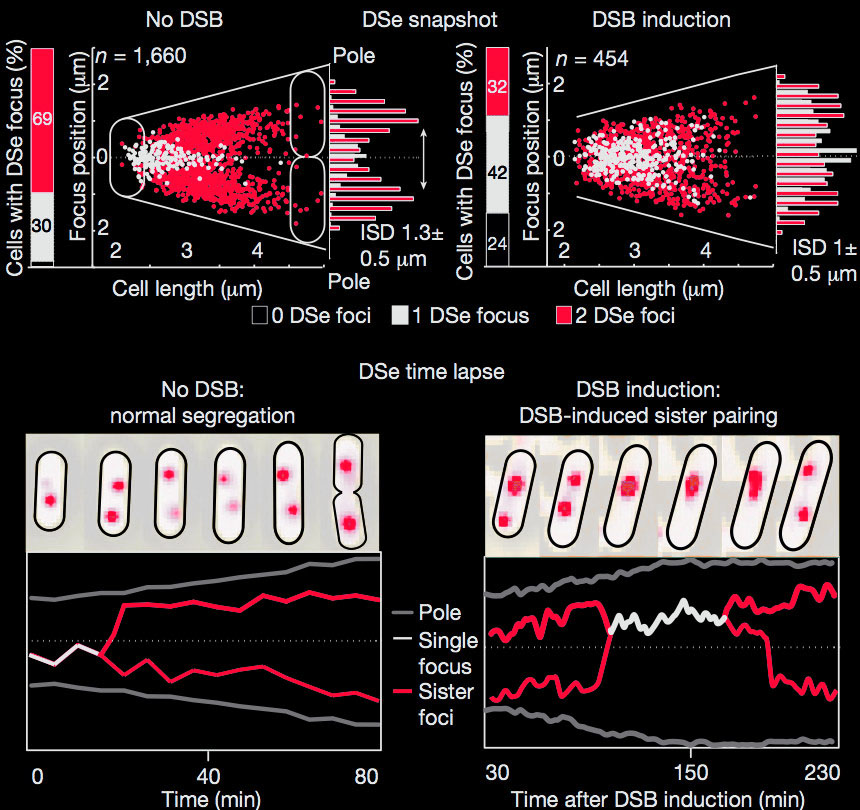 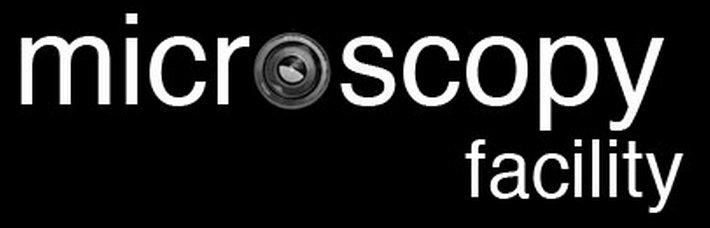 Lesterlin C, Ball G, Schermelleh L, Sherratt DJ. RecA bundles mediate homology pairing between distant sisters during DNA break repair. Nature (2013) doi: 10.1038/nature12868.
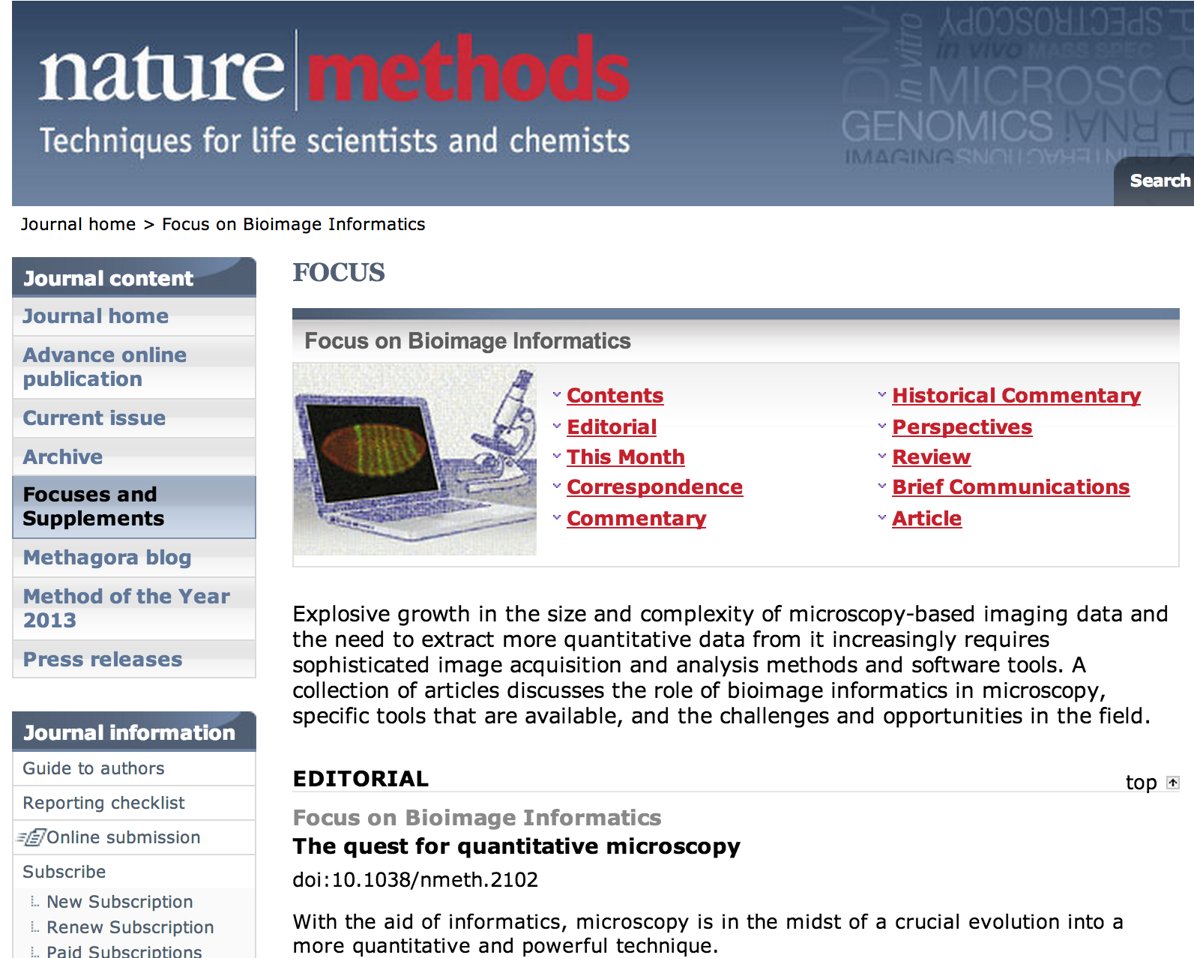 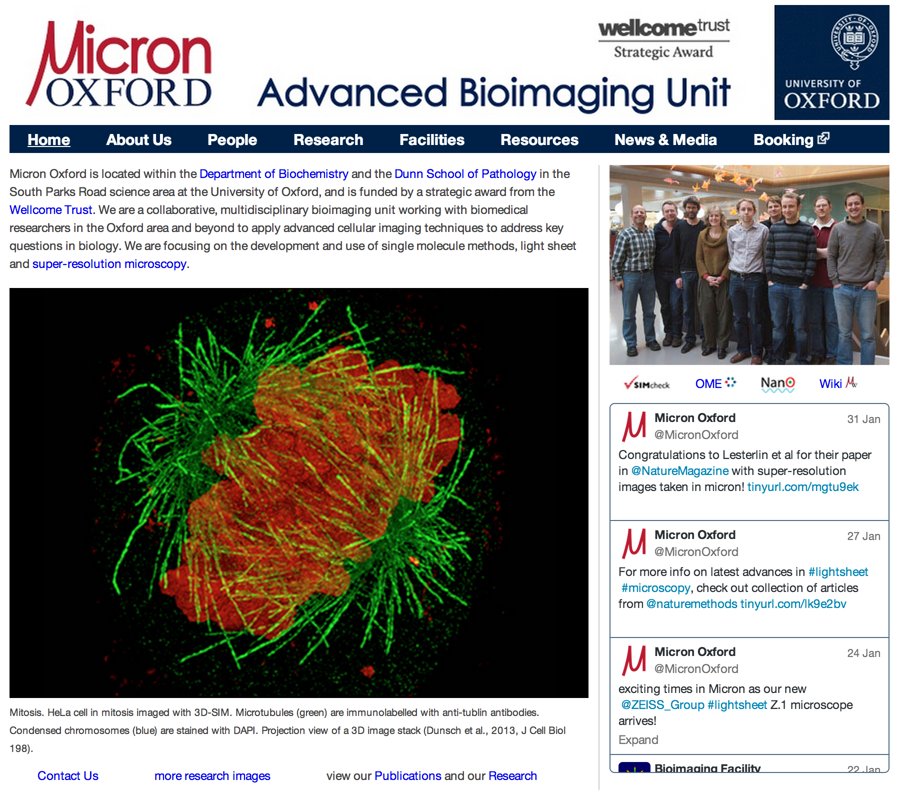 ImageJ: e.g. 3D Quantification
ImageJ and ImageJ scripts are very versatile
Typical example of ImageJ macros I write: quantify intensity in a 3D region defined by a marker channel
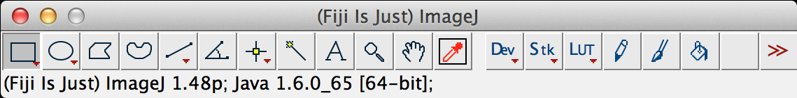 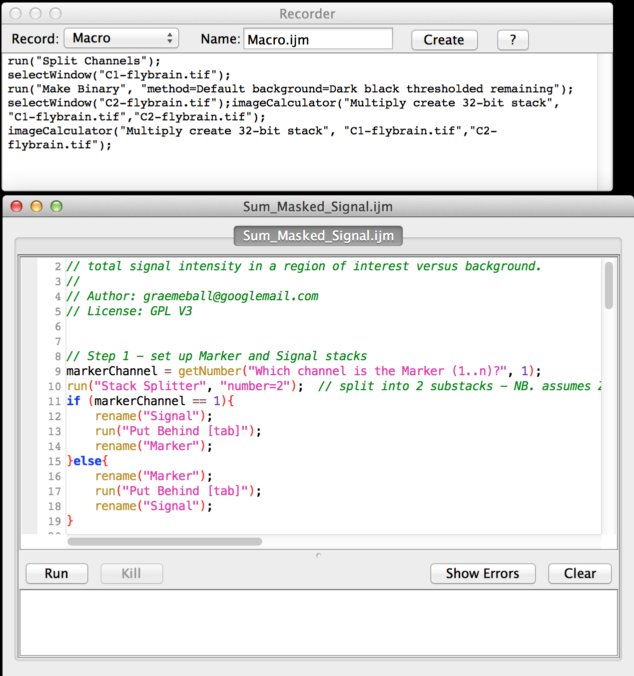 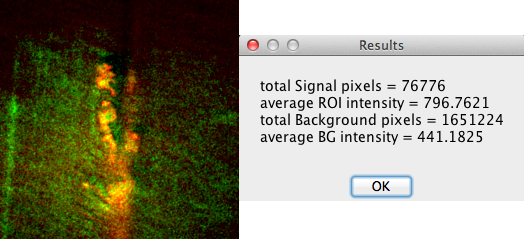 Studying Cell Polarity: MATLAB Tracker
1. MATLAB tracking tool for growing MT +ends (EB1)
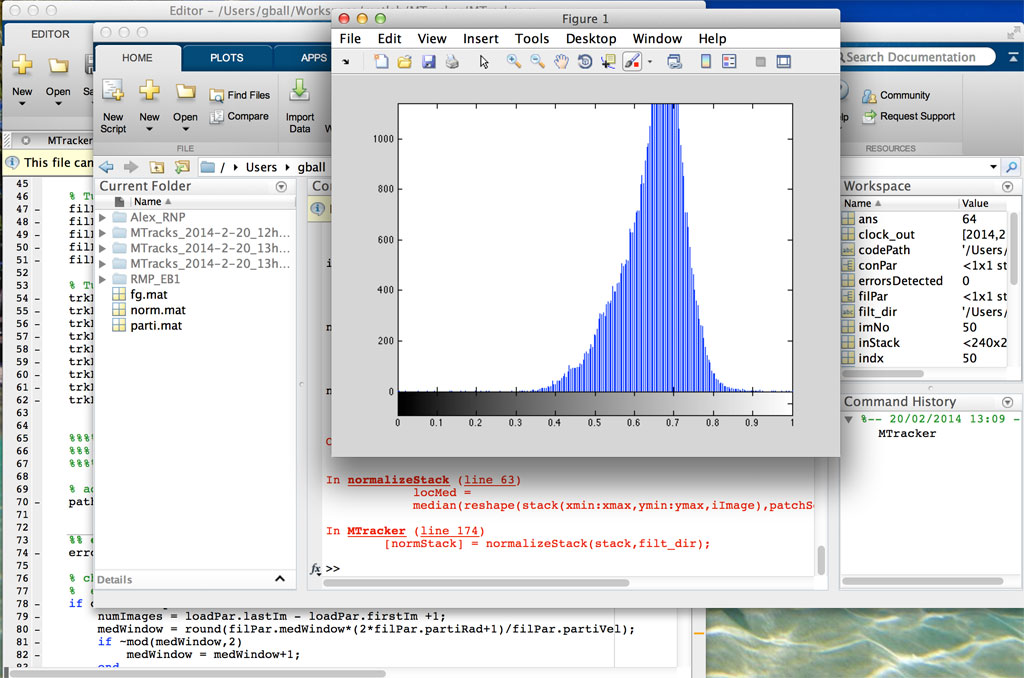 (MATLAB for interactive data analysis, prototyping)
Studying Cell Polarity: MATLAB Tracker
1. MATLAB tracking tool for growing MT +ends (EB1)
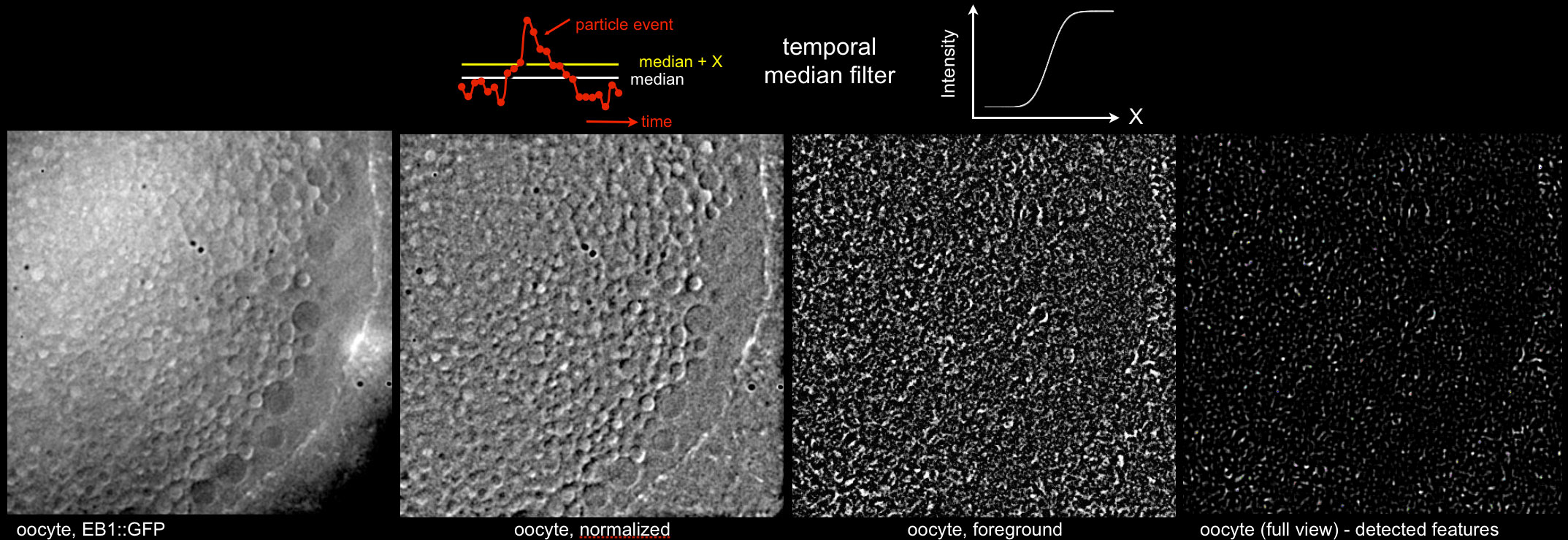 Studying Cell Polarity: directionality stats
2. “ParticleStats” extended to summarise directionality
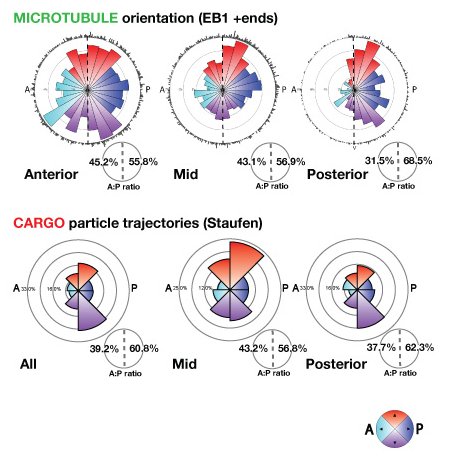 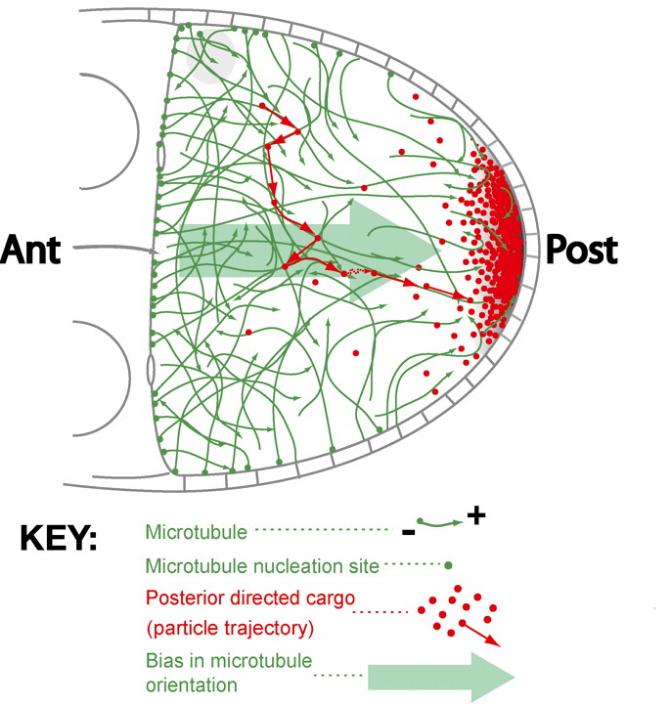 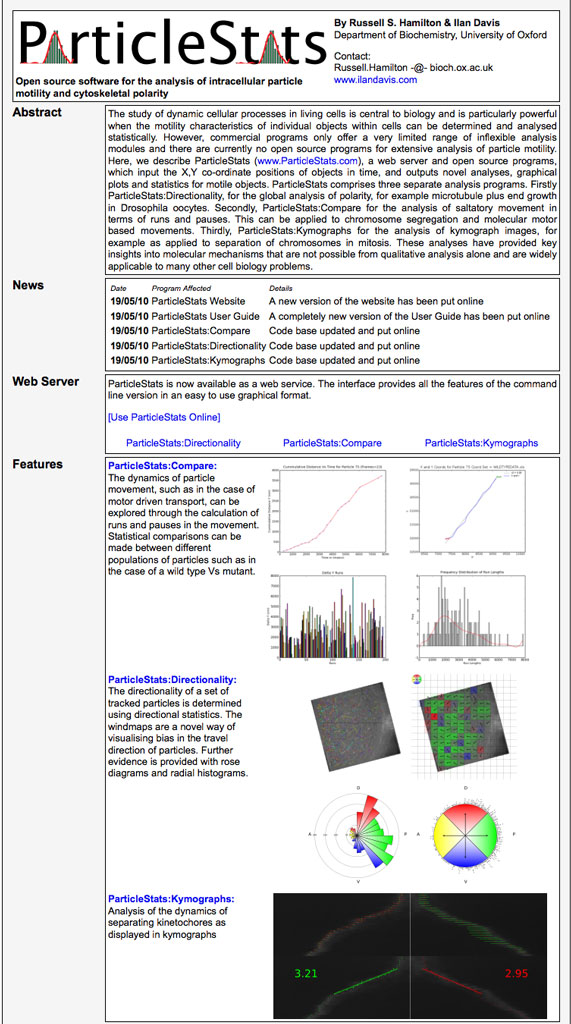 Parton RM, Hamilton RS, Ball G, Yang L, Cullen CF, Lu W, Ohkura H, Davis I. A PAR-1-ependent orientation gradient of dynamic microtubules directs posterior cargo transport in the Drosophila oocyte. JCB 2011; 194(1):121-135.
MicrobeTracker Extensions to Study DNA DSB Repair
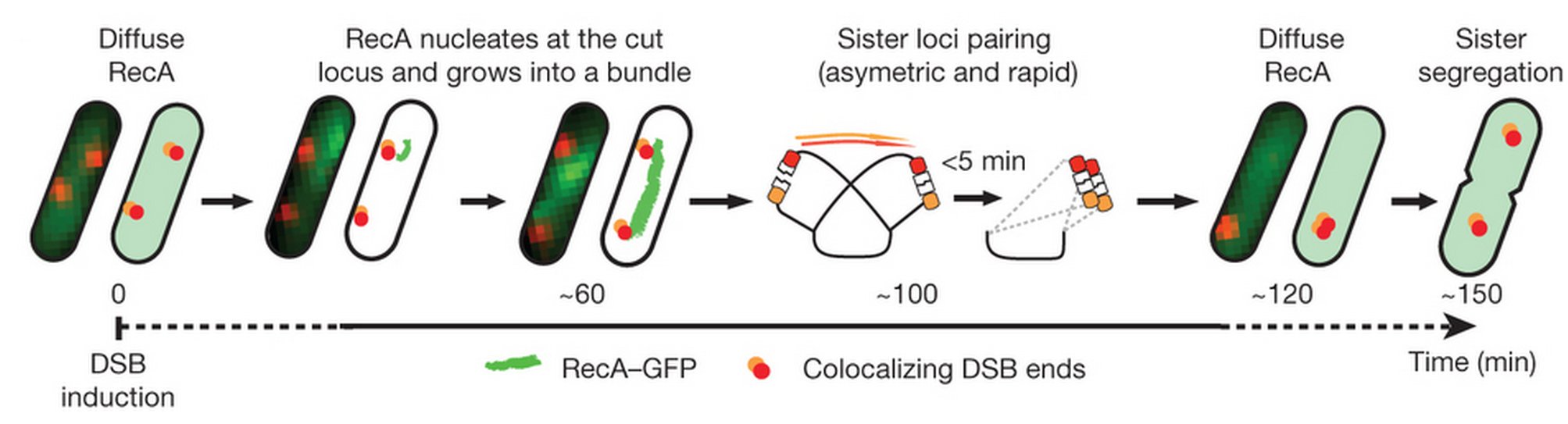 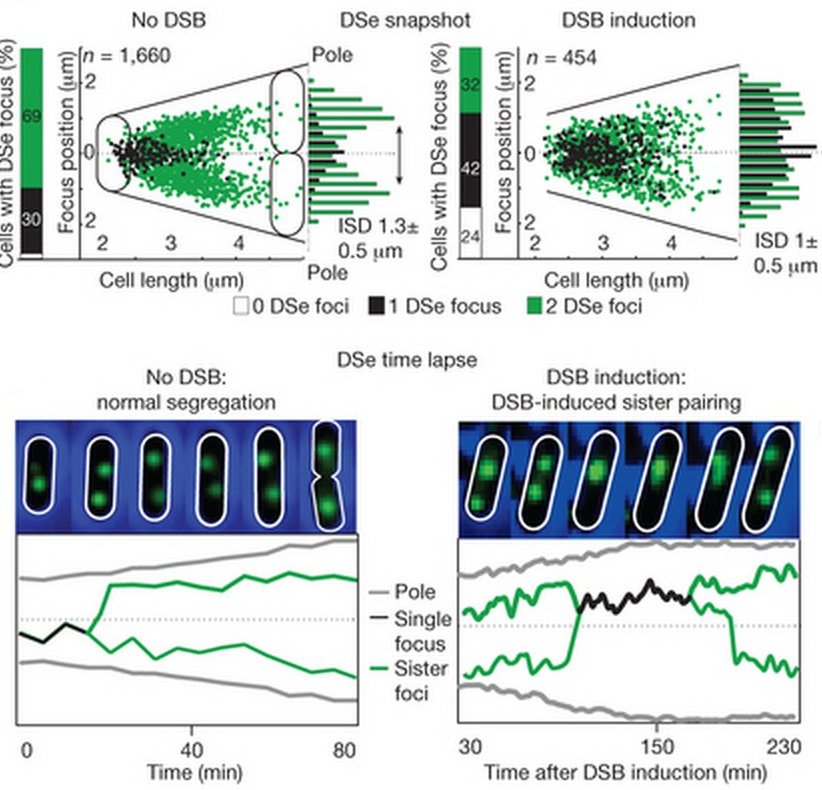 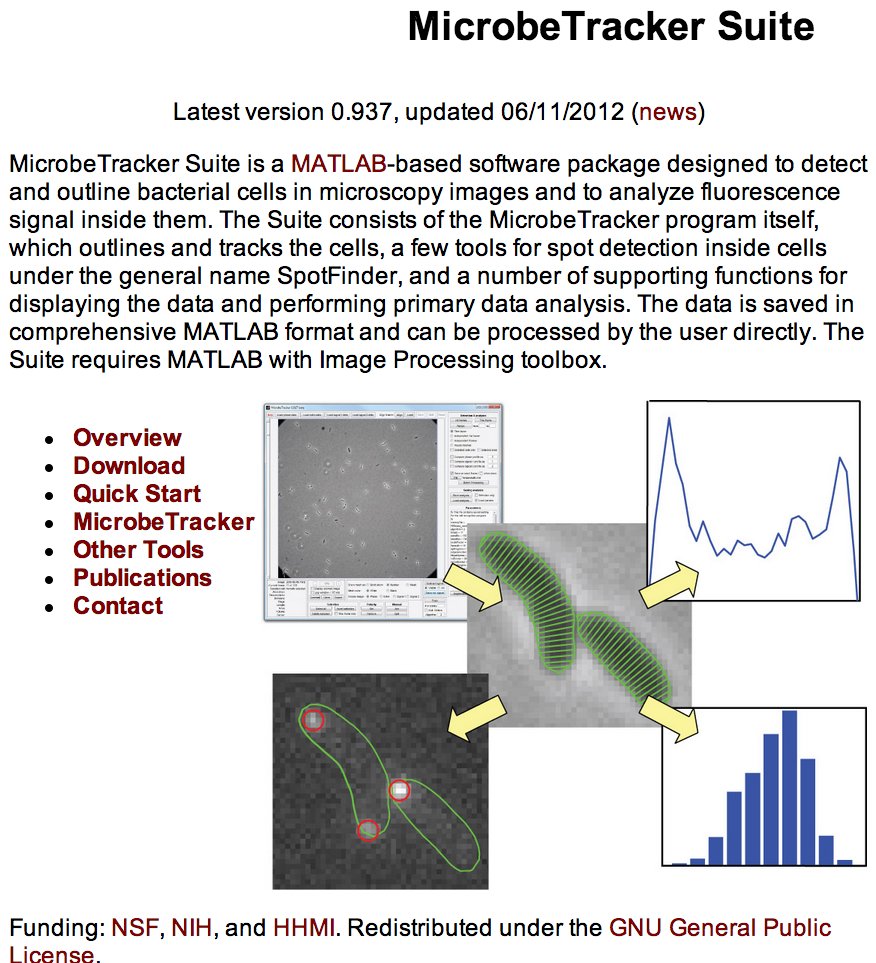 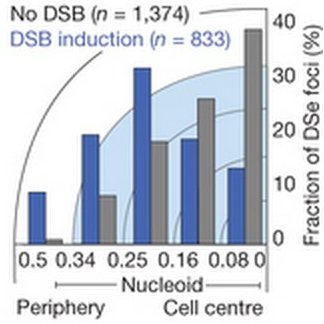 Lesterlin C, Ball G, Schermelleh L, Sherratt DJ. RecA bundles mediate homology pairing between distant sisters during DNA break repair. Nature (2013) doi: 10.1038/nature12868.
OMERO Scripts for Batch Processing
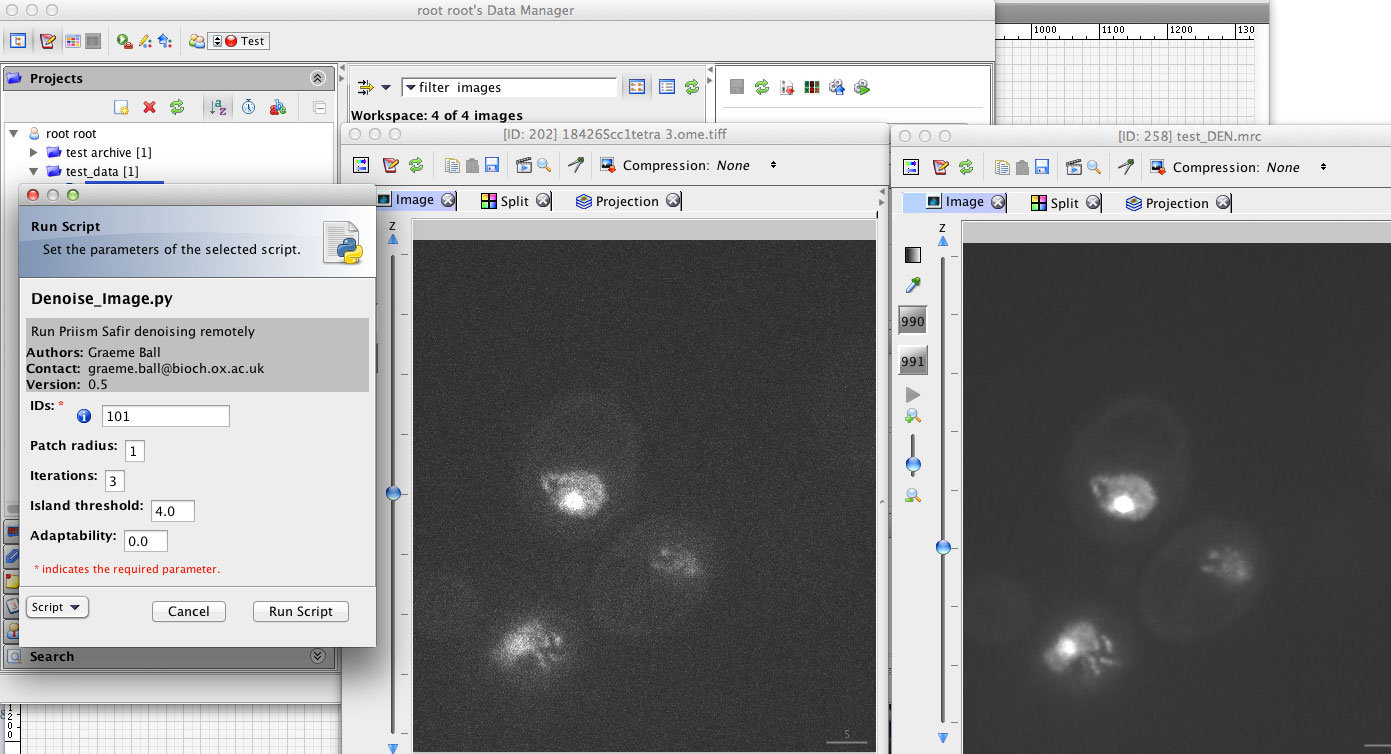 SIMcheck ImageJ Plugin Suite for SIM Data
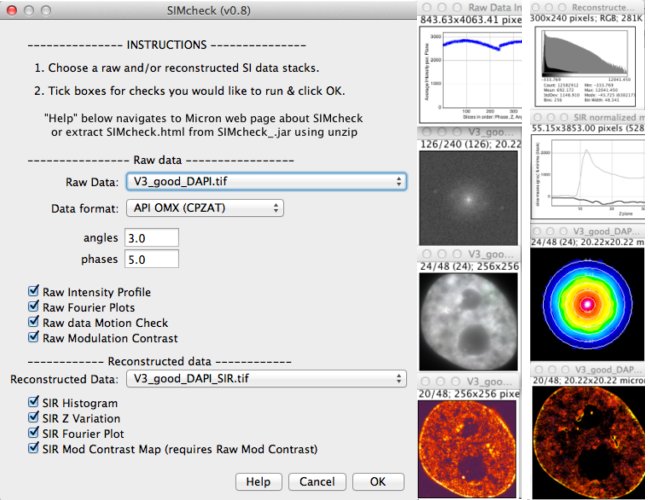 Have Set up Analysis Suite & Web / Booking
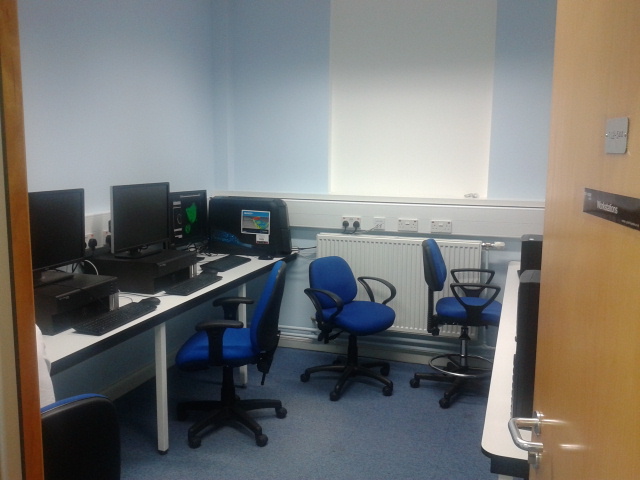 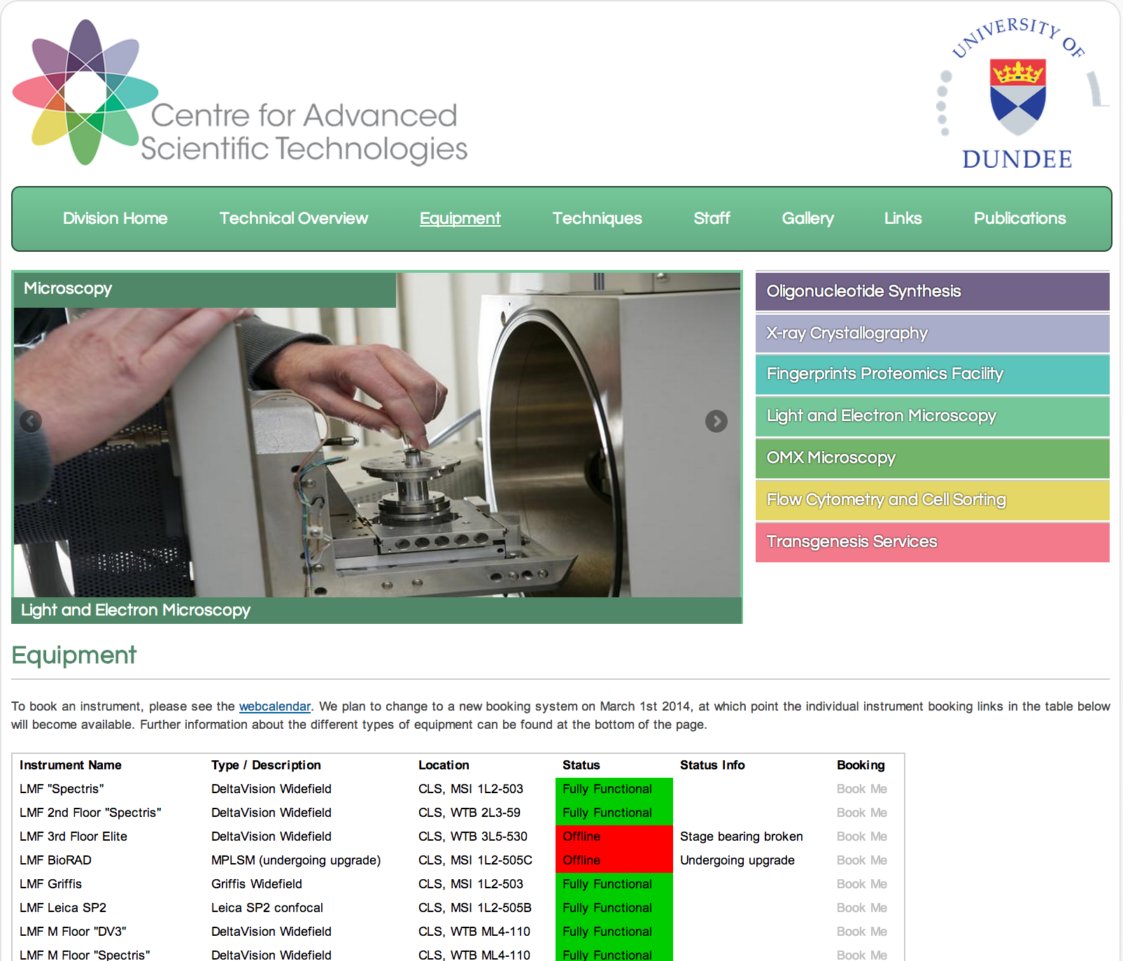 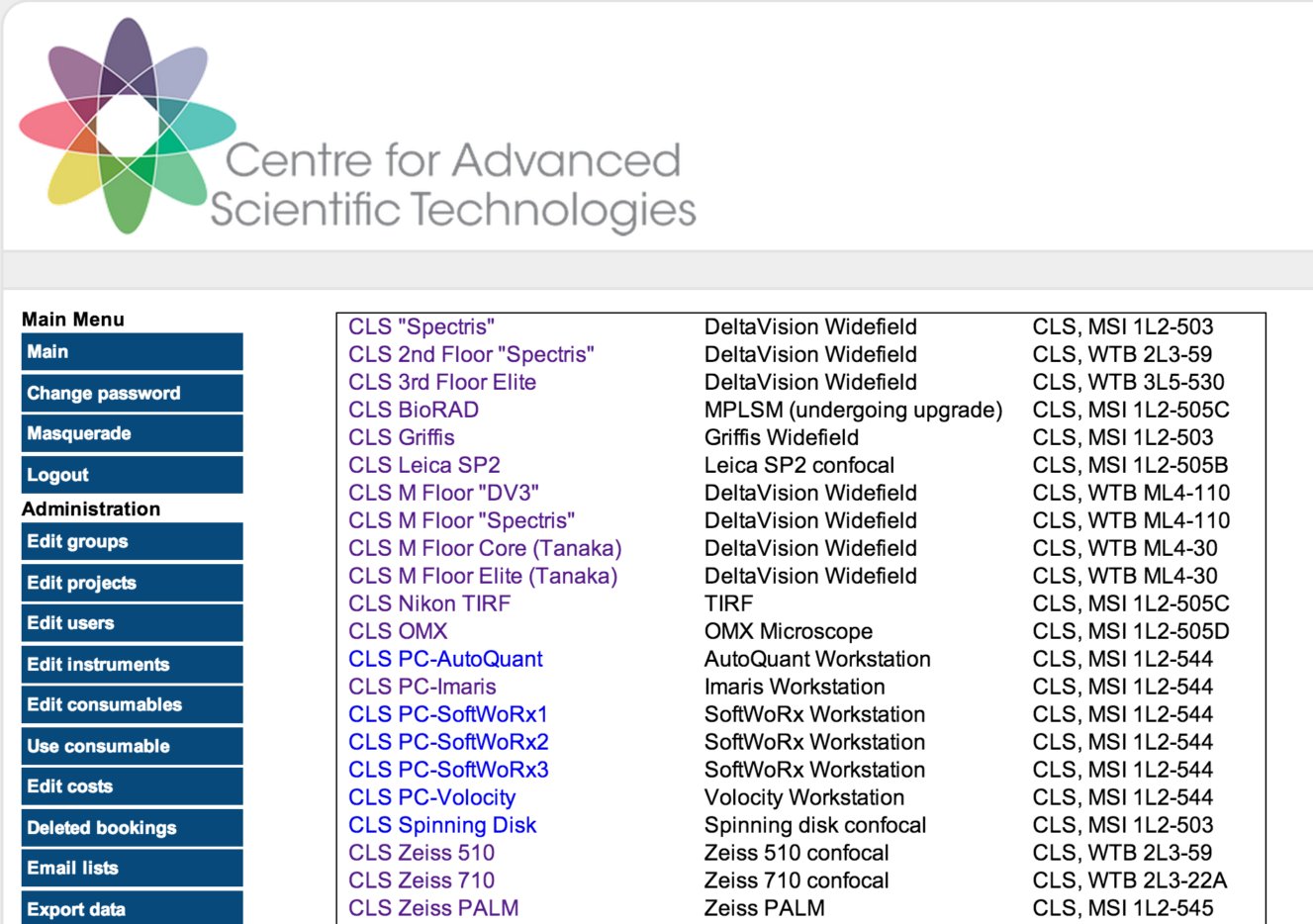 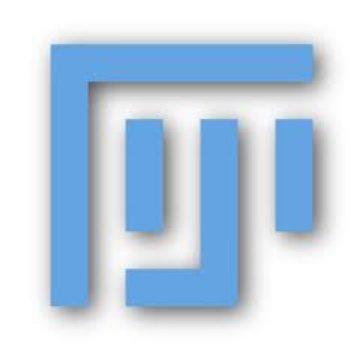 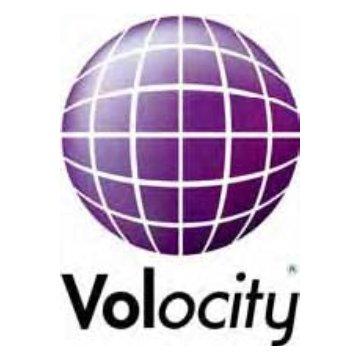 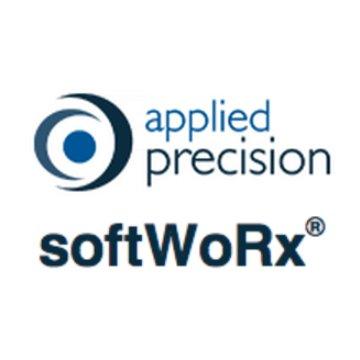 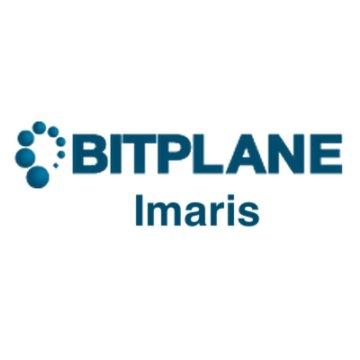 ImageJ     Volocity    softWoRx    Imaris
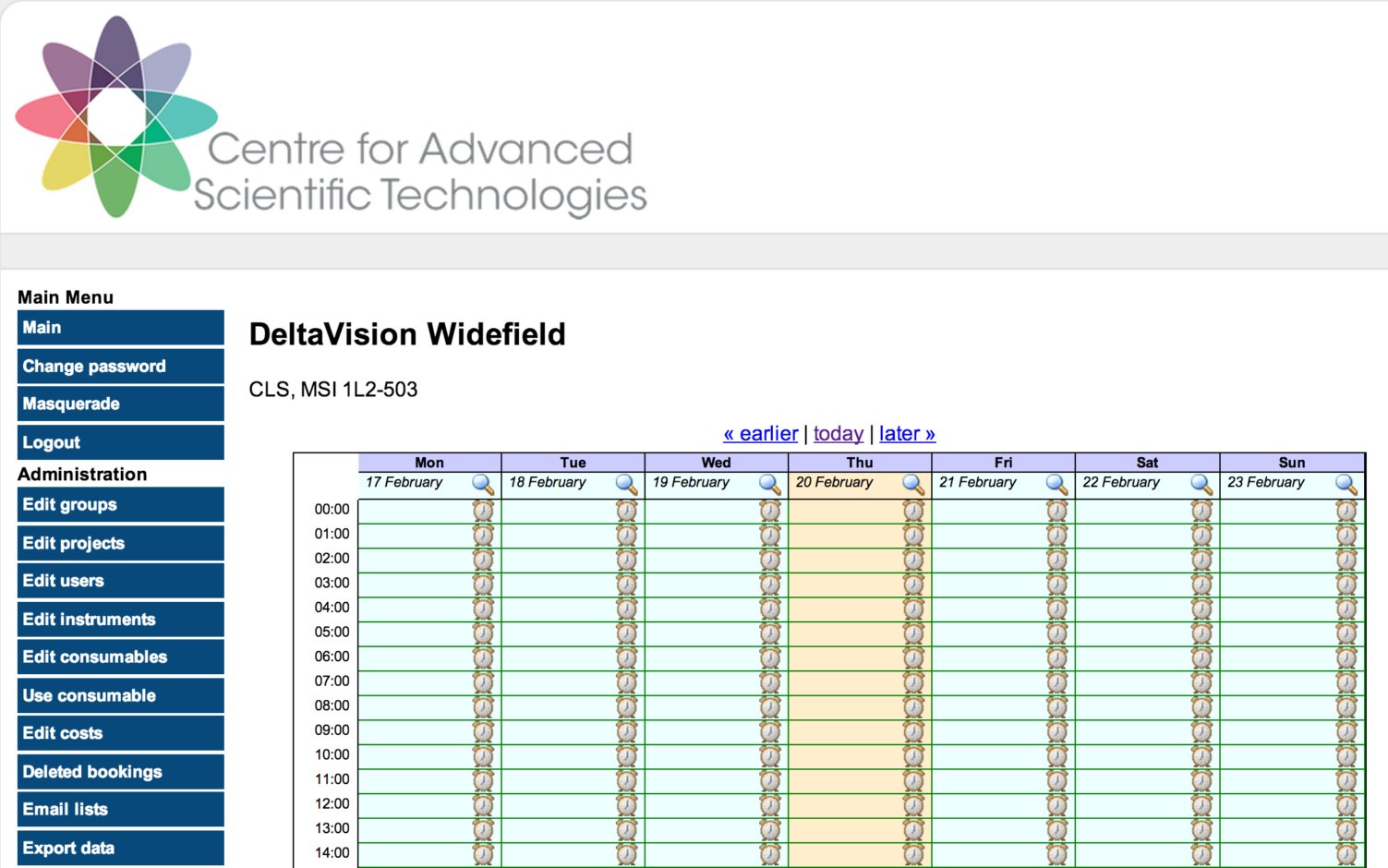 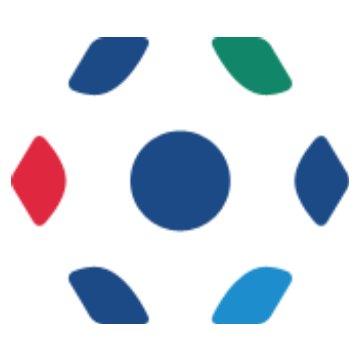 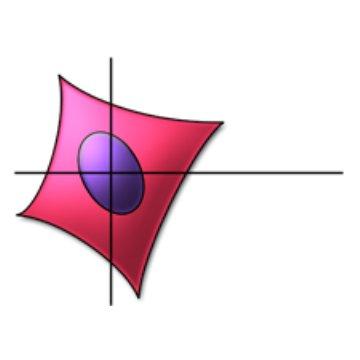 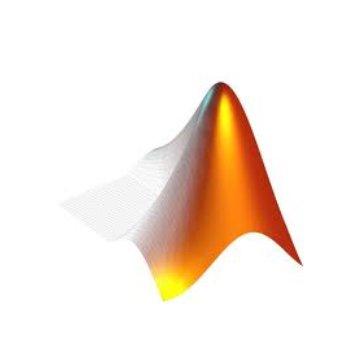 CellProfiler  MATLAB
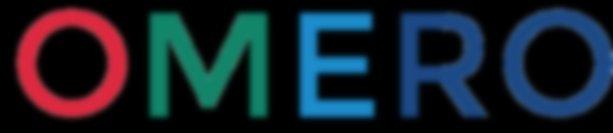 Plan for Image Analysis Support
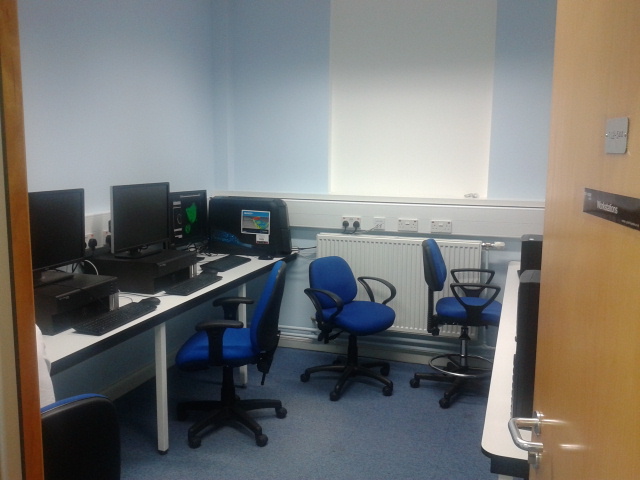 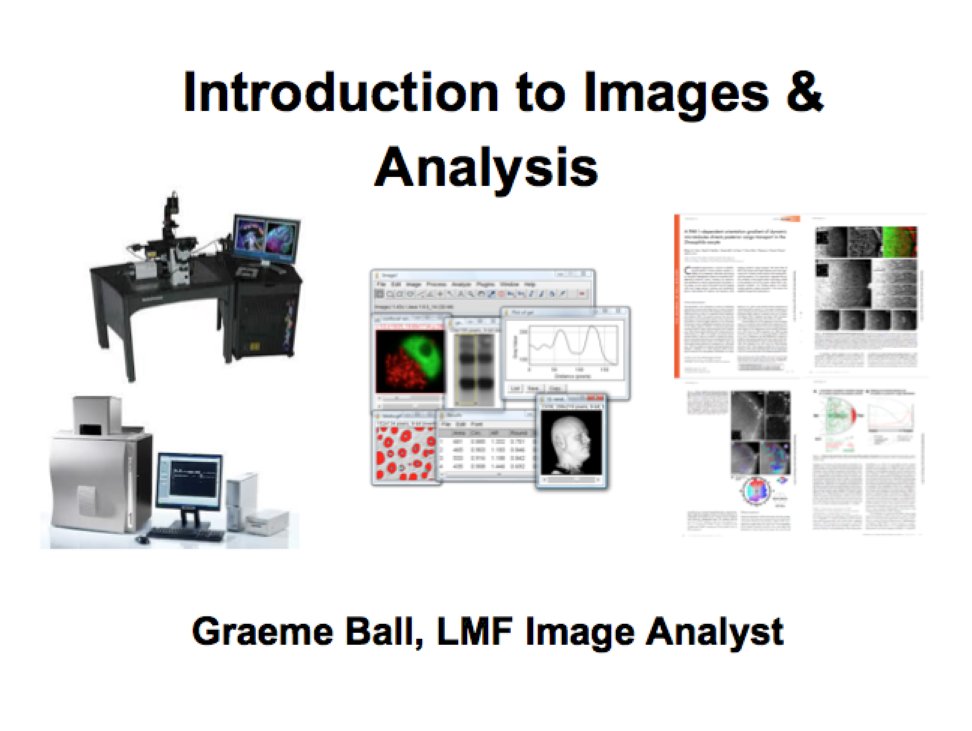 software & computing
advice
training & teaching
collaborations
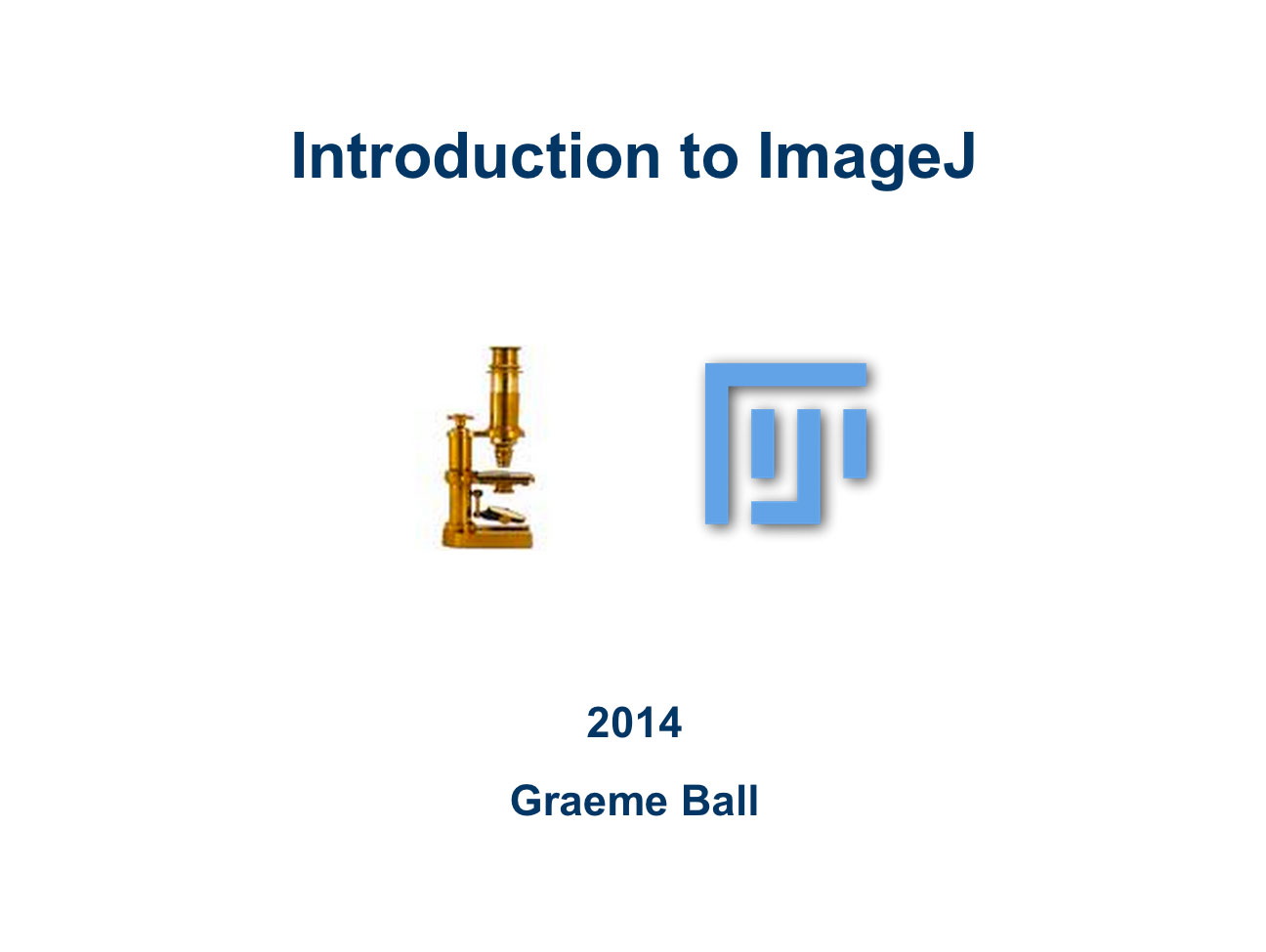 Working with python API: Feedback
Documentation is better than it used to be
A lot of complexity (Ice, model), not well-hidden
Blitz gateway awkward / verbose to use (& lazy)
Eventually found useful bits & pieces outside Blitz:-
	lib/python/omeroweb/webclient/controller/container.py
	lib/python/omeroweb/webclient/webclient_gateway.py
	lib/python/omero/util/script_utils.py
    (often after writing the same things myself…)
No python client, just the whole server.
OMERO seems useful to me as…
Image repository: secure, viewable, searchable 
   

Collaborative work tool: sharing data, comments, tags


Batch processor: non-interactive jobs, simple interface
Wish list / questions
Image repository: secure, viewable, searchable
   

Collaborative work tool: sharing data, comments, tags


Batch processor: non-interactive jobs, simple interface
1. Tidy the interface: find features in seconds, less clicks.




1. Share like Dropbox: *user* can search and add contacts 




1. Run processing jobs on a node other than the server (√?)
2. Fix search: like google, search all (incl. filename, metadata).




2. Collaborative tagging (sets), comments (√), messages/inbox.




2. Improve python API / docs: simpler, higher level.
7. Export projects / desktop sync / revision history (!)




3. More content: protocols, references, figures.




3. Queue management functionality, job status.
For now, we will try to 
achieve this by setting 
up research groups and 
a Public group
Finally,
Let the web app & insight diverge:
	- web for collaborative, admin, job management
	- insight for Desktop integration (e.g. IJ), sync?
Fiji update site?
Questions?